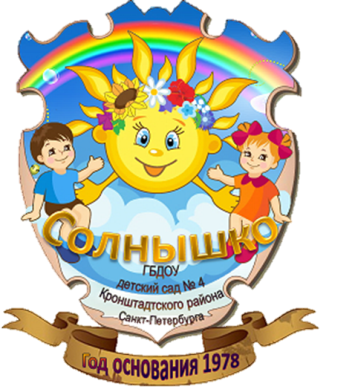 Районные соревнования 
семейных команд «Веселые старты», 
посвященных Дню матери
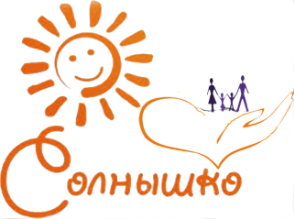 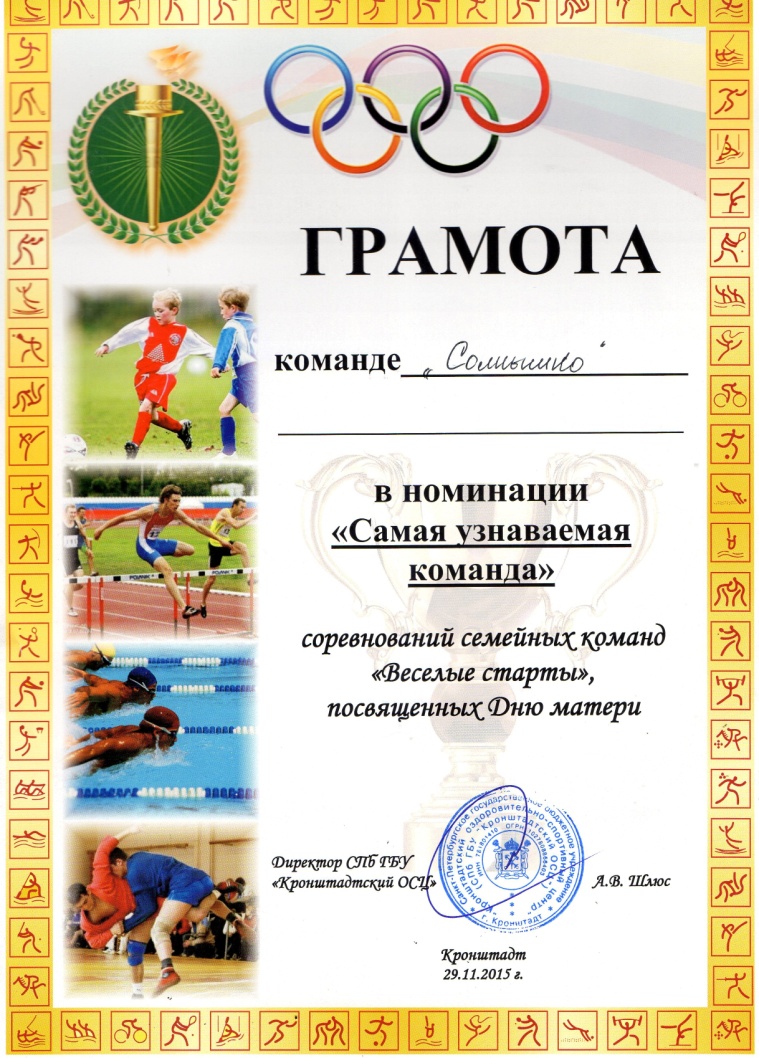 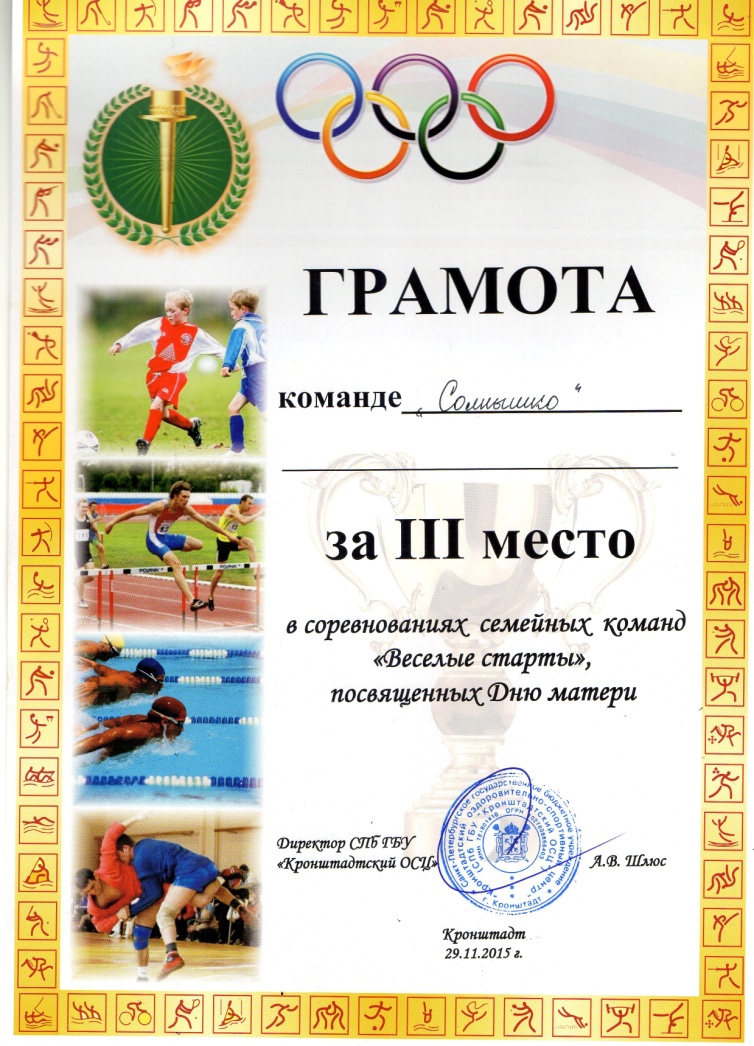 Участники: (дети)
Гошко Полина  
Ястребова София
Баринова Александра
Трушников Илья 
Трушников Кирилл
Поляев Степан
Тяпина Вера
Руководитель :
Трифонова А. Б.
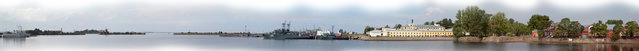 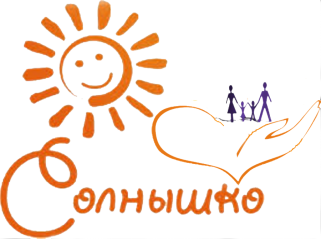 Районные соревнования 
семейных команд «Веселые старты», 
посвященных Дню матери
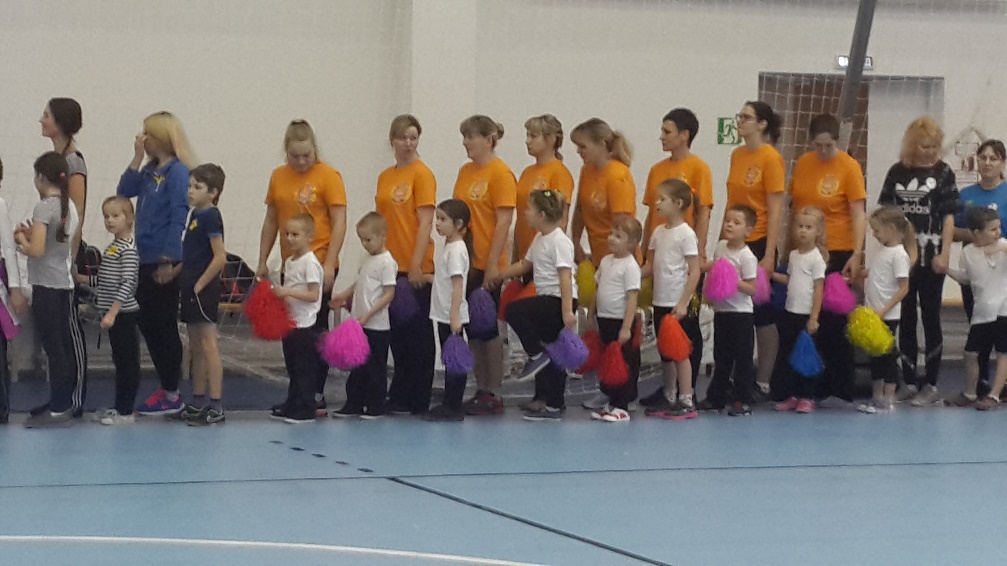 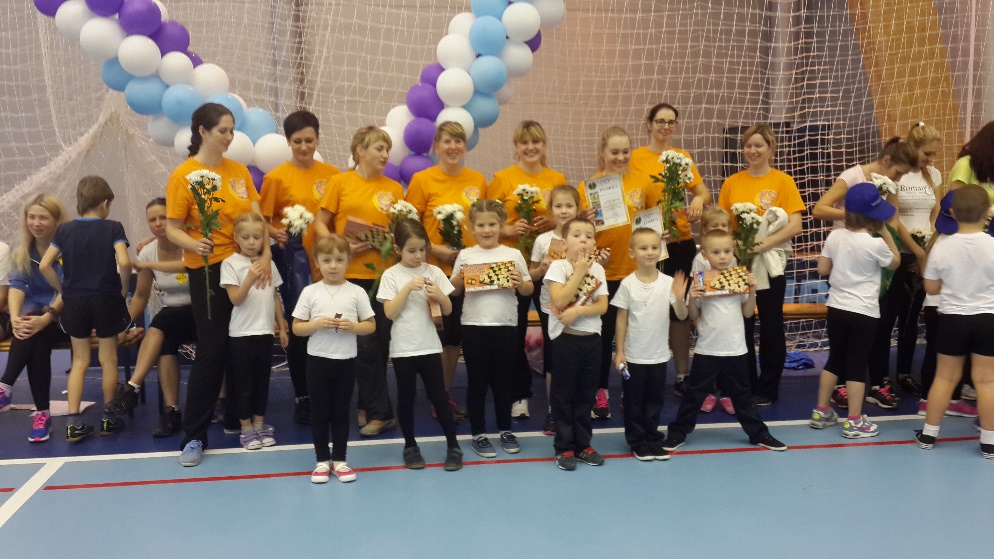 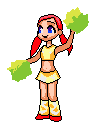 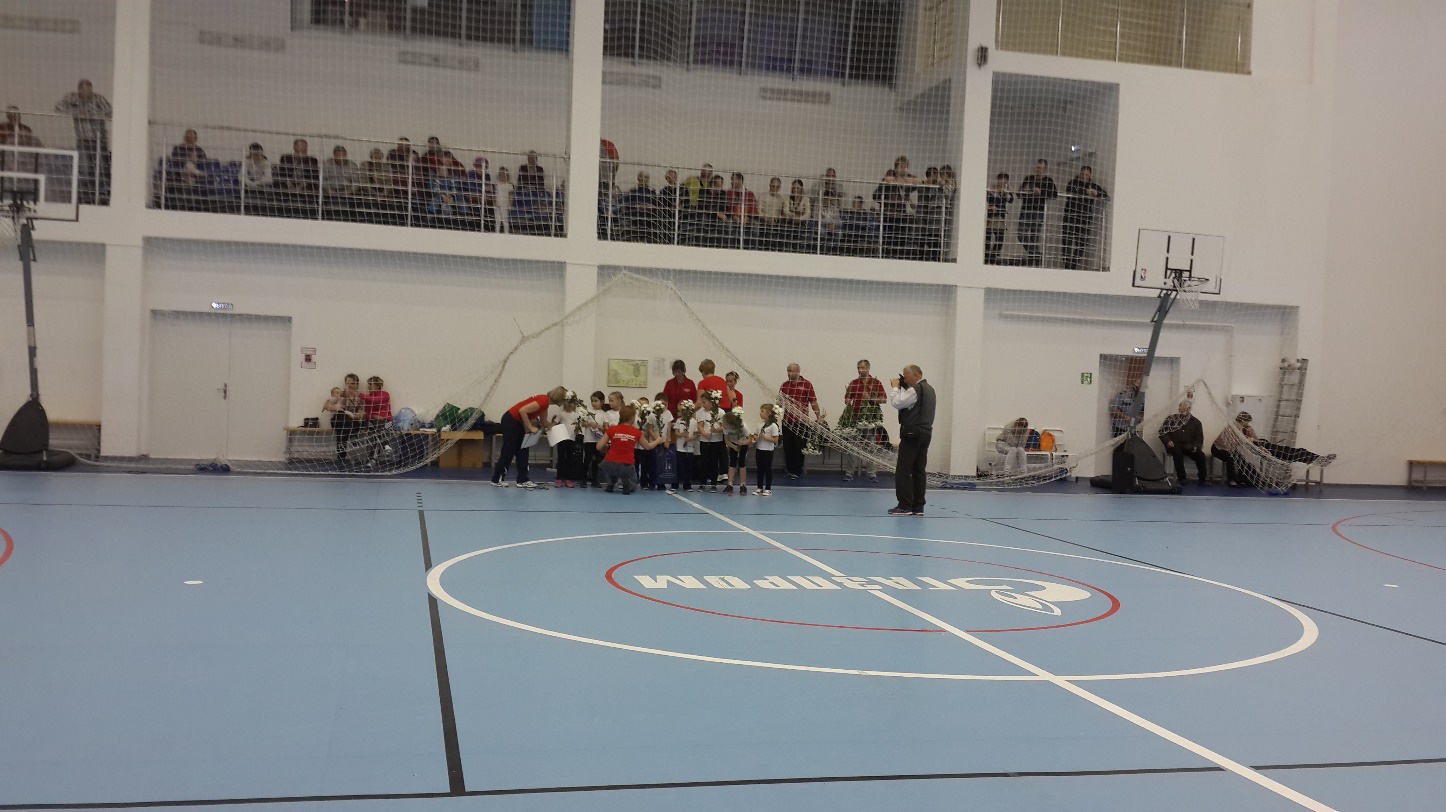 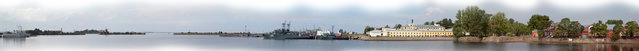